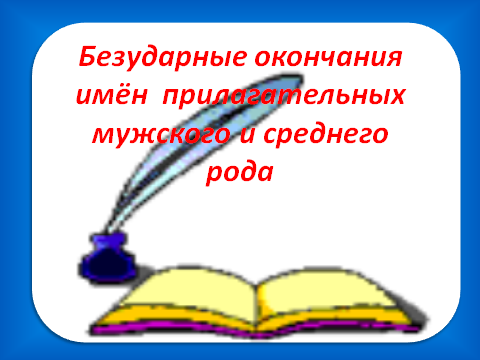 -ой-ый    -ым     -ого  –ому -ий    –им    –его- –емуИ.п.
-ий    -ым     -ого  –ому 
-ее    –им    –его- –ему
 
 Р.п.
-ий    -ым     -ого  –ому -ее    –им    –его- –емуД.п.
-ой-ый    -ым     -ого  –ому -ий    –им    –его- –емуВ.п.
-ий    -ым     -ого  –ому -ее    –им    –его- –емуТ.п.
-ом –емП.п
ранним утром(ср.р.,Т.п.)
по снежному полю(ср.р., Д.п.)
около упавшего дуба(м.р., Р.п.)
в синем море(ср.р., П.п)
на письменном столе(м.р., П.п.)
Я был на экскурсии в древним городе.
 Мы отдыхали под могучем дубом. Учитель    гордился старательном учеником.
Я был на экскурсии в древнем городе. Мы отдыхали под могучим дубом.  Учитель  гордился старательным учеником
Молодцы!
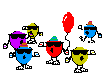